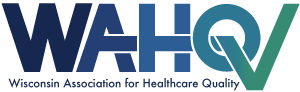 <Insert title of presentation here.>
<Insert presenter’s picture here.>
<Insert speaker’s name and credentials here.> 
<Insert speaker’s job title and organization’s name here.>
<Insert organization’s 
logo or picture here.>
Conflict of Interest Statement
I confirm that neither I nor any of my relatives nor any business with which I am associated have any personal or business interest in or potential for personal gain from any of the organizations or projects linked to this presentation.
<OR>
I have the following involvement(s) in an organization or entity with a financial or non-financial interest in the subject matter or materials discussed in this presentation:
Organization or entity 1
Organization or entity 2
…
2
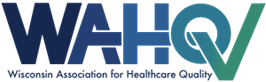 Objectives
At the conclusion of this presentation, the attendee will:
<Enter objective 1>
< Enter objective 2>
< Enter objective 3>
…
3
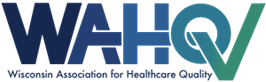 4
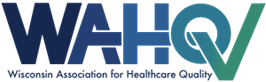 5
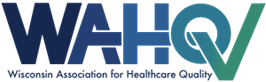 6
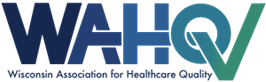 7
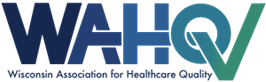 8
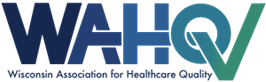 9
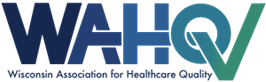 10
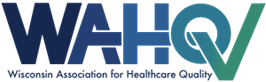 11
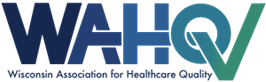 12
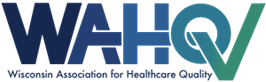 13
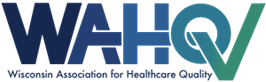 14
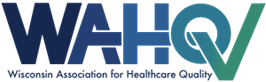 15
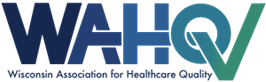 16
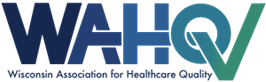 17
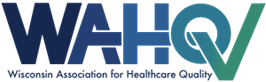 18
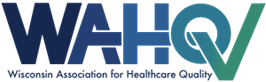 19
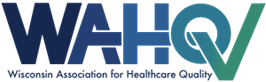 Additional References and Resources
<Enter a bibliography of additional references and resources which might be useful to the attendees following the presentation.>
20
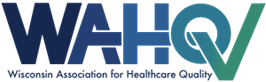 Questions?
21
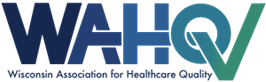 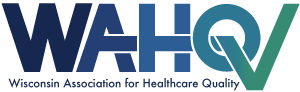 Thank you!